Luke 1:1-2
1 Inasmuch as many have undertaken to compile a narrative of the things that have been accomplished among us, 2 just as those who from the beginning were eyewitnesses and ministers of the word have delivered them to us,
Luke 1:3-4
3 it seemed good to me also, having followed all things closely for some time past, to write an orderly account for you, most excellent Theophilus, 4 that you may have certainty concerning the things you have been taught.
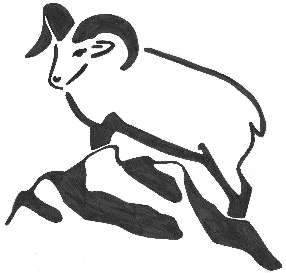 Foundations For Faith
New Testament Survey
Inter-Testamental Era
Life of Jesus
Acts of the Apostles
Church History
The Inter-Testamental Era
The Apocrypha – Nov 5th 
The Macedonian Kingdoms – Nov 12th
The Rise of Rome – Nov 19th
Thanksgiving Break – Nov 26th
Books of the New Testament
Matthew
Mark
Luke
John
Acts
Romans
I Corinthians
II Corinthians
Galatians
Ephesians
Philippians
Colossians
I Thessalonians
II Thessalonians
I Timothy
II Timothy
Titus
Philemon
Hebrews
James
I Peter
II Peter
I John
II John
III John
Jude
Revelation
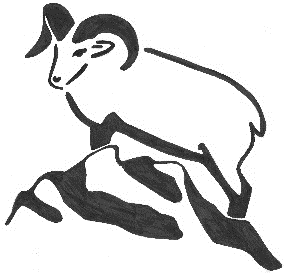 Inter-Testamental Period
Malachi
Last Minor Prophet – Approx. 450-425 BC
Prophesied after Haggai and Zechariah
Possibly at the time of Ezra and Nehemiah
Transition to New Testament
Persian Empire
Macedonian Kingdoms
Maccabean Revolt & Hasmonean Kingdom
Roman Empire
Luke 2:1
In those days a decree went out from Caesar Augustus that all the world should be registered.
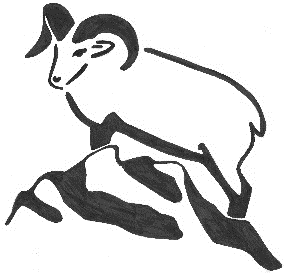 The Apocrypha
Books of the Apocrypha
1st Esdras
2nd Esdras
Tobit
Judith
Rest of Esther
Wisdom
Ecclesiasticus
Baruch & the Epistle of Jeremy
Song of the Three Children
Story of Susanna
The Idol Bel and the Dragon
Prayer of Manasseh
1 Maccabees
2 Maccabees
The Apocrypha
Apocrypha means “Hidden”
Excluded from Jewish Scriptures (Old Test.)
Not quoted by NT writers
Used by Roman Catholic Church, Eastern Orthodox Church, Ethiopian Orthodox
Affirmed in the Council of Rome (382 AD)
Re-affirmed in the Council of Trent (1563 AD)
The Apocrypha
Included in Jerome’s Latin Vulgate
With Disclaimers and Caveats
Included in the Luther Bible (1534 AD)
Included in King James Bible (1611 AD)
The Apocrypha
English Civil Wars (1642-1651 AD)
Presbyterians of Scotland and Puritans attempted to reform the Church of England towards Calvinism
Reverted after the Monarchy was restored in 1660
Westminster Confession (1647 AD)
'The books commonly called Apocrypha, not being of divine inspiration, are no part of the canon of the Scripture, and therefore are of no authority in the church of God, nor to be any otherwise approved, or made use of, than other human writings'
1st Esdras
Extended length version of Ezra
Return Era
Includes a Celebration of the Return to Jerusalem
2nd Esdras
Records 7 visions of Ezra
Tobit
Post-Exile Story of 2 Jewish families
Tobit lived in Nineveh
Story of how Tobit’s son Tobias marries Sarah from Ecbatana
Judith
Pre-Exile Story
Judith decapitates the invading Assyrian general of a Nebuchadnezzar, King of Nineveh
Probably historical fiction
Rest of Esther
Six chapters interspersed into Book of Esther 
Only found in the Greek version, not Hebrew
Wisdom
Book of Wisdom or Wisdom of Solomon
Written in Greek not Hebrew
Similar to Job, Proverbs, Ecclesiastes
Ecclesiasticus
Also known as Book of Sirach
Ethical Teachings
Resembles Proverbs
Baruch & the Epistle of Jeremy
Baruch
Written in Hebrew
Poetry
Epistle of Jeremy
Written in Greek
Letter to Exiles in Babylon
Warning against idolatry
Additions to Daniel
Song of the Three Children
Elaborates on the Fiery Furnace Passage
The Story of Susanna
Susanna accused of adultery, Daniel cross-examines her accusers
The Idol Bel and the Dragon
Priests of Bel exposed as liars
Daniel kills a dragon that was worshipped in Babylon
Prayer of Manasseh
Prayer of repentance
Attributed to Manasseh, King of Judah
Son of Hezekiah
1st Maccabees
Written in Hebrew
Historical Book
Covers Maccabean Revolt against Antiochus Epiphanes
Establishment of Hasmonean Kingdom of Judah
175-134 BC
2nd Maccabees
Written in Koine Greek
Historical Book
Not a sequel to 1st Maccabees
180-161 BC
Other Books
Book of Enoch – Used by Ethiopian Orthodox
Book of Jubilees – Covers Genesis timeframe
3rd Maccabees – Historical Fiction from Egypt